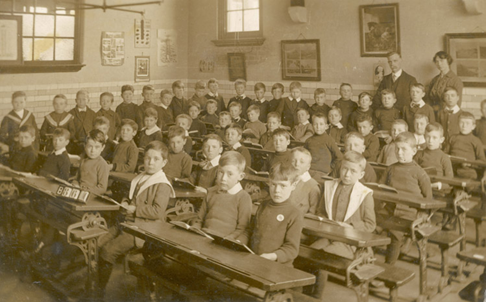 L'apprentissage ouvert et les affaires
Stephen Downes
Des cours traditionnel
Les problèmes
le besoin d'espace et des installations
le besoin à trouver le temps pour assister
Le nécessité à voyager pour assister
L'apprentissage distribué
«apprentissage ouvert» 
se référait initialement:
 à les politiques qui permettent l’accès libérale à l'apprentissage, 
à le transfert libérale de crédits et la reconnaissance des acquis.
Aujourd’hui, apprentissage distribué connote: 
la séparation de l'enseignant et de 
l'utilisation des didacticiels multimédias interactifs
une communication bidirectionnelle entre l'enseignant et l'apprenant
processus industrialisés
Les «objets d'apprentissage»
détectable
partageables
et réutilisables
Référentiels d'objets d'apprentissage:
(MERLOT)
le projet ARIADNE en Europe, 
Le dépôt des objets pédagogiques Campus Alberta (CAREO) 
Edna Australie (Education Network Australia)
«libre accès», ou «l'accès ouvert»: un abaissement des barrières à l'accès à ces matériels éducatifs eux-mêmes.``
initiatives dégagé en faveur du libre accès
Scholarly Publishing and Academic Resources Coalition (SPARC)
Budapest Open Access Initiative (BOAI)  BOAI
OAI et DSpace
Les licences de propriété intellectuelle «libres» et «ouvertes»
La liberté d'exécuter le programme
La liberté d'étudier le fonctionnement du programme
La liberté de redistribuer des copies
La liberté de distribuer des copies de vos versions modifiées
Per Richard Stallman (199t6)
Creative Commons - «certains droits réservés»
que l'auteur de l'œuvre est indiqué ou attribué
que le travail soit utilisé non commercialement
que le travail soit partagé sous la même licence a été accordée
que le travail soit partagé dans son ensemble, sans changement
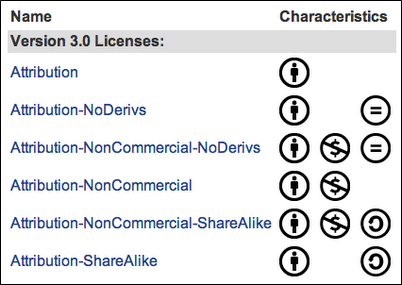 Mandats sur le libre accès
Wellecome Trust, NIH
L'effort mondial
le projet de REL de l'UNESCO 
Des services supplémentaires
L'Internet Archive, Jamendo et ccMixter (musique), Open Clip Art Library, Photopedia et Pixabay (images), ainsi que Wikimedia, Europeana et SopinXpress (médias)
Les problèmes pédagogique
Comment découvrir des ressources éducatives ouvertes?
il n’existe pas un seul référentiel unique
Google n’est pas assez
Les licences d'utilisation ouvertes
un problème avec la commercialisation
un problème concernant la réunissant de ressources avec des licences différentes.
Difficultés avec la technologie implique
le format PDF résiste étant combiné
compétences avec des formats numériques
Des cours statique
On doit avancer au fur et à mesure
ce n’est pas facile à passer directement au contenu
Les formats
ressources présenté dans un format incompatible au système utilisé par les étudiants
le format Flash n’est pas disponible sur les iPods et iPads. 
 le problème de la largeur de bande
la question de la pertinence des ressources
Les contenus ne sont pas au courante
On peut trouver une plénitude des ressource, mais pas exactement comme eu besoin
De passif a actif
L'apprentissage c’est plus qu'un simple transfert de contenu:
L’apprentissage préalable
Les  styles d'apprentissage
Motivation 
La formation du savoir 
Communauté
Autres aspects de l'expérience d'apprentissage
les forums de discussion
des outils de conférence en ligne
une zone de chat
des exercices en ligne et des jeux-questionnaires, des profils personnels
des listes d'activités, et les activités
De formel à l'informel
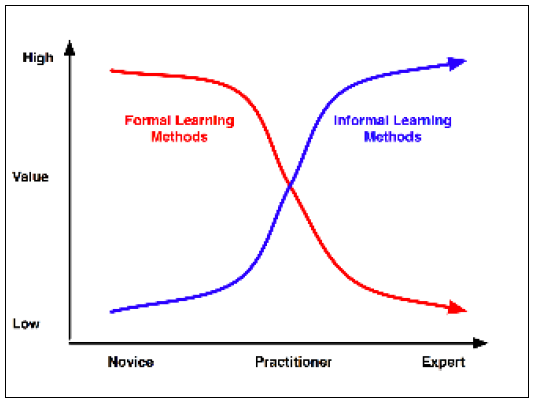 L'apprentissage formel:
l'énoncé des objectifs spécifiques d'apprentissage
un mode  de l'enseignement rigoureux
une évaluation des compétences conduisant à la certification 
l'un des questions centrales de l'apprentissage formel tourne autour de son coût
L'apprentissage non-formel 
géré par une institution
l'apprentissage informel 
ne pas géré par une institution
géré par les apprenants
peut être considéré comme «l'apprentissage sur la pratique» ou «apprentissage expérientiel».
l'auto-organisation 
des systèmes sociaux 
tels que Slashdot et Yahoo Groups
l'apprentissage informel conduit à une certaine forme de participation communautaire
 ‘Company Command’
 «Uncovering Learning in the Workplace.»
E-Learning 2.0
Avant, le Web a été pensé comme une collection de documents
Après, le Web a été vu comme un ensemble de données interconnectées
internautes ont considéré comme les utilisateurs des applications
Flickr – Piknik
des «réseaux sociaux»
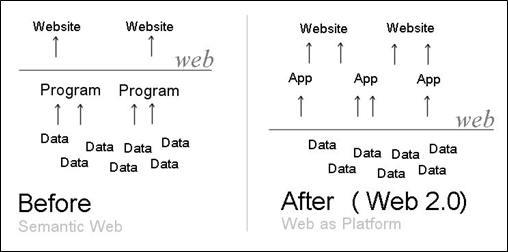 Avant - ressources pédagogiques ont été recueillies par les systèmes de gestion d'apprentissage
Après –ressources utilisé où qu'elles se produisent autour du web et de rendre ces liens disponibles
Les MOOCs
le «Massive Open Online Course», ou MOOC
Wiley Wiki
Alec Couros
La première MOOC  - CCK08
Stanford AI
le cours a été conçu comme un réseau.
Les parts d’une MOOC
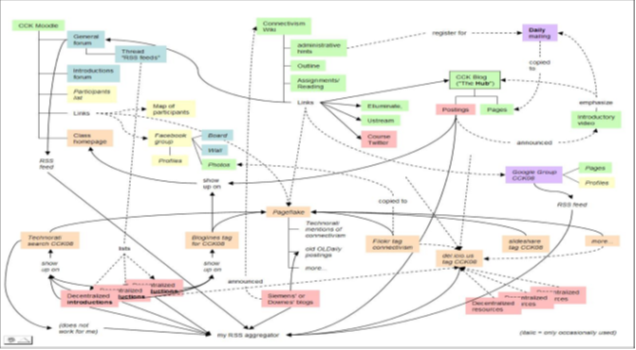 Le Modèle MOOC
Fourni par le hôte
Un site Web hôte
Un environnement de conférence synchrone
Une agrégation de flux RSS
Regrouper
Remélanger
Réadapter
Envoyer
Les Lecons
fait attention à l’apprentissage
les temps des cours traditionnelle sont passés
c’est nécessaire à considérer les nouvelle principales de pédagogie.
embrasser la régime des objets ouvertes en ligne
considérer l’utilisation de media soucieux pour partager les ressource
l’apprentissage en linge doit être fournir pas seulement par les employeurs
cherche pour communauté en ligne à propos de vos sphères d’entreprises
Stephen Downes
http://www.downes.ca